07/26/11
Updated: 
5/11/2013
Part 2/2
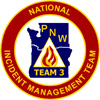 CTSP FLYING KIT
ICP CONFIGURATION
GIS
1TB
HD
Switch
Transportation Summary Plan A:
1 CTSP Flys To InBrief/ICP
Doug P Ships Flying Kit to InBrief/ICP
Doug P and Driver/CTSP Pulls CROW to ICP
WALL
Surge
GIS Router
Finance (2-Time/1-Equip Time)
Surge
Electrical Outlet
E
E
E
Laptop
UPS
Surge
UPS
Surge
Checkin/Demob
Drobo
Switch
Laptop
Other PCs
SafetyPIO
Supply
ISuite 
Server
Server = Gen OPS
All In One
B&W Laser
Laptop
Paper
Guest Router
CPt Router
Verizon Air Cart
9
9
Laptop
BGAN
Sat Kit
MISC ITEMS
Surge
Spare 24’ ENet Cables
5 Loaner Jump Drives
Duct Tape / Flagging
Plans (2-RESL)
Operating SW Case (2)
Cable Tester
Sharpie Pens
Long Phone Cord
NOTE:  This Configuration Designed for First 1-2 Days of Assignment.
CROW and Additional Rental PCs Ordered On “Day 1” of Assignment.